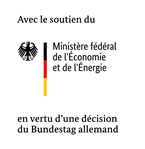 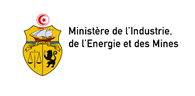 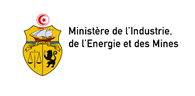 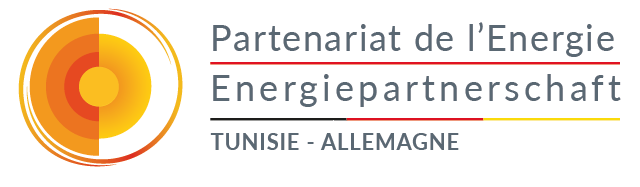 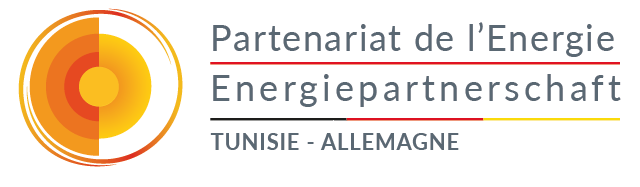 Renforcement de la présence féminine dans le secteur de l’énergie et du climat en Tunisie
Atelier de présentation des résultats de l’étude

15 Septembre 2021
Agenda
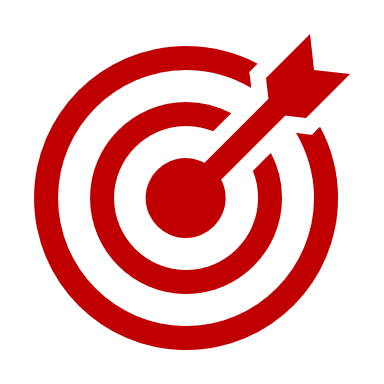 Contexte, objectifs et méthodologie
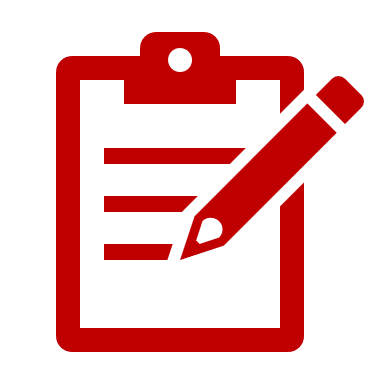 Principaux enseignements et recommandations
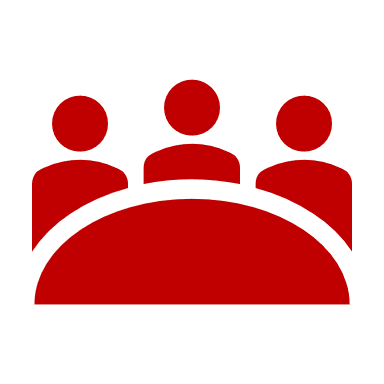 Echange avec les participants
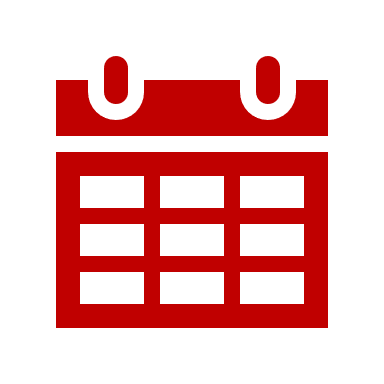 Plan d’actions
1. Contexte, objectifs et méthodologie
Intervenant :
Zeineb Mghirbi, GIZ
Bechir Lassoued, FMC
/01 Contexte, objectifs et méthodologie
1.1. Contexte de l’étude
Dans le cadre de la coopération avec le secteur public et privé ainsi que la société civile, le Secrétariat du Partenariat tuniso-allemand de l’énergie lance la présente mission ayant pour objet l’élaboration d’un plan d’action de renforcement du rôle de la femme dans le secteur de l’énergie et du climat en Tunisie
Amélioration de la prise en compte de la diversité des genres et le renforcement de la présence féminine dans le secteur de l’énergie et du climat en Tunisie
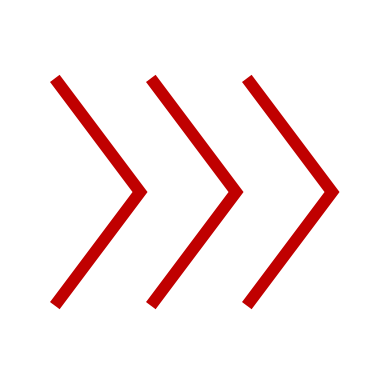 /01 Contexte, objectifs et méthodologie
1.2. Objectifs de l’étude
La collecte de données sur les initiatives et analyses menées afin de renforcer le rôle des femmes dans le secteur de l’énergie et du climat
La réalisation d’une enquête auprès des femmes ambassadrices et des femmes leaders dans le secteur de l’énergie et du climat
L’exploitation des informations obtenues afin de formuler des recommandations et un plan d’actions
/01 Contexte, objectifs et méthodologie
1.3. Méthodologie
Périmètre de l’étude
Définition des initiatives
Base de données
Investigations
2. La définition des initiatives de renforcement du rôle de la femme dans le secteur de l’énergie et climat
3. L’élaboration d’une base de données servant de base pour un plan de sondage de l’enquête auprès des femmes ambassadrices et leaders
4. Plan de sondage, choix de l’échantillon et structure du questionnaire
1. La délimitation du secteur de l’énergie et du climat et sa stratification en sous-secteurs
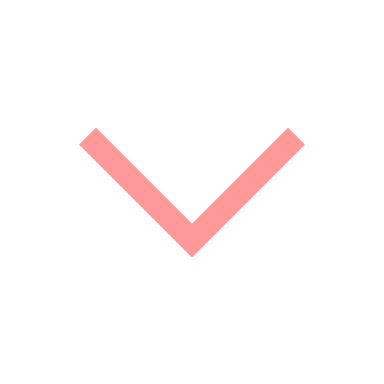 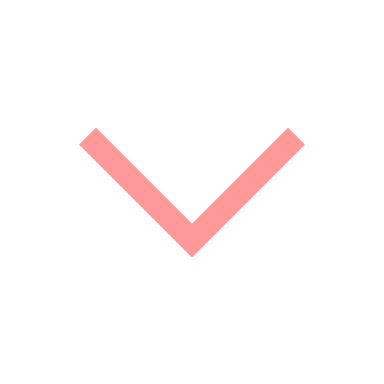 5. Formulation des recommandations et d’un plan d’actions
/01 Contexte, objectifs et méthodologie
1.3. Méthodologie
La délimitation, pour les besoins de l’étude, du secteur de l’énergie et climat :
Les énergies renouvelables
L’efficacité énergétique
Les sources d’énergies conventionnelles
Les actions climats
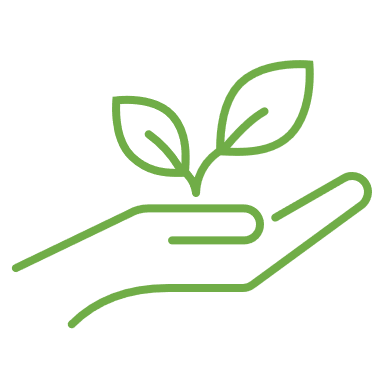 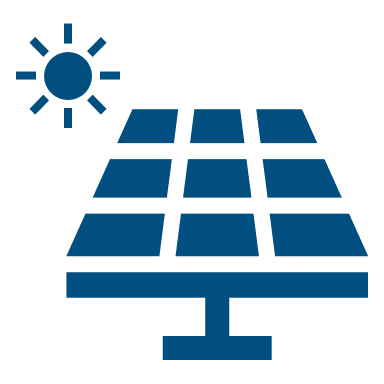 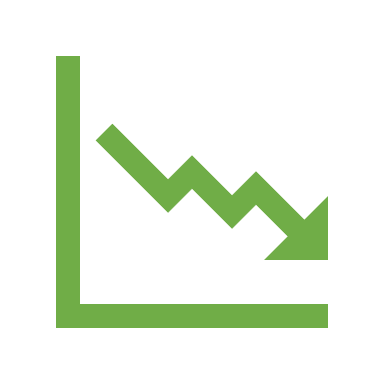 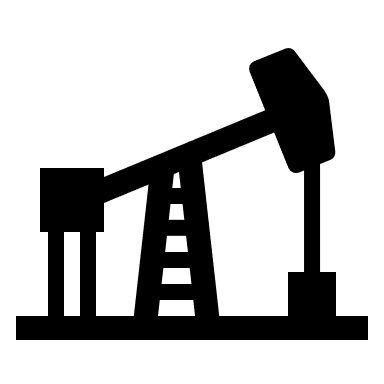 Audit énergétique, cogénération, optimisation des systèmes d’éclairage et des systèmes de chauffage et de climatisation
Gaz naturel et hydrocarbures
PV, solaire thermique, éolien, biomasse.
Les actions et mesures engagées pour la prévention contre les risques climatiques notamment celles en rapport avec la réduction des émissions de gaz à effet de serre et la valorisation énergétique des déchets.
/01 Contexte, objectifs et méthodologie
1.3. Méthodologie
L’identification et la stratification des initiatives de renforcement du rôle de la femme:
La sensibilisation à l’économie de l’énergie et aux risques climatiques
L’amélioration de l’attractivité des formations professionnelles dans le secteur de l’énergie pour les jeunes filles
La promotion de l’égalité des chances dans les politiques de gestion des ressources humaines des entreprises du secteur (recrutement, rétention, évolution de carrières)
Le développement du leadership féminin et l’entreprenariat dans le secteur
L’intégration dans les politiques de financement et de soutien à l’entreprenariat d’une approche genre favorisant l’accès équitable des femmes au financement et à la création de projets
Le plaidoyer pour une meilleure prise en compte de l’approche genre dans les documents stratégiques et de politiques publiques pour le secteur
/01 Contexte, objectifs et méthodologie
1.3. Méthodologie
Plan de sondage/ échantillon
10 femmes leaders
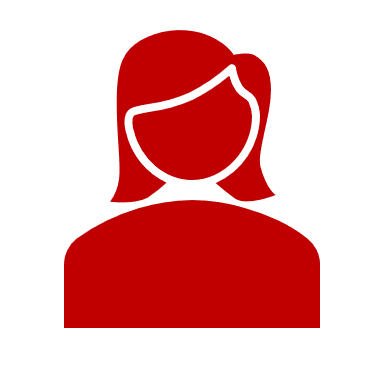 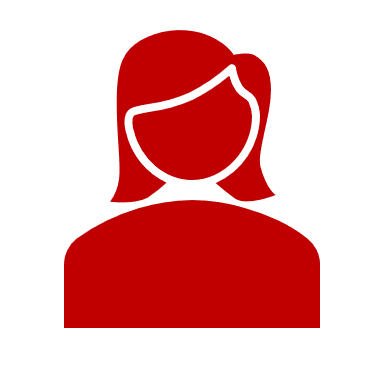 5 femmes ambassadrices
réparties à raison de:
2 à Sfax
2 à Sousse 
1 à Bizerte
réparties comme suit:
1 femme entrepreneure
1 femme Directrice Générale d’une entreprise du secteur ER
1 femme responsable de la formation au sein de l’ATFP
1 femme du département de la communication au sein d’une grande entreprise du secteur carburant
1 femme Ingénieure en génie énergétique, cadre supérieur ETAP détachée auprès d’un opérateur pétrolier 
1 femme responsable cadre supérieur au sein de la STEG internationale
1 femme sénior consultante en projet de développement et environnement 
1 femme dirigeante du groupe du développement de la pèche maritime
1 femme cadre supérieure chargée de la stratégie au sein de la CDC
1 femme représentante de l’ATFI chargée du département énergie et environnement
2. Principaux enseignements et recommandations
Intervenant :
Bechir Lassoued, FMC
/02 Principaux enseignements et recommandations
2.1. Principaux enseignements
Une situation globale présentant une régression des indicateurs genre :
Un cadre législatif et institutionnel consacrant la diversité des genres, 


Mais…
La Tunisie est au 4ème rang en matière d’égalité des genres dans la région MENA
Selon le Global Gender Gap report 2020,  la Tunisie 

Passe globalement du 90ème au 124ème rang
Passe du 97ème au 142ème rang en matière de  participation économique et opportunités de travail
Passe du 76ème au 106ème rang en matière d’éducation
Passe du 53ème au 67ème en matière de participation politique
/02 Principaux enseignements et recommandations
2.1. Principaux enseignements
Une situation globale présentant une régression des indicateurs genre :
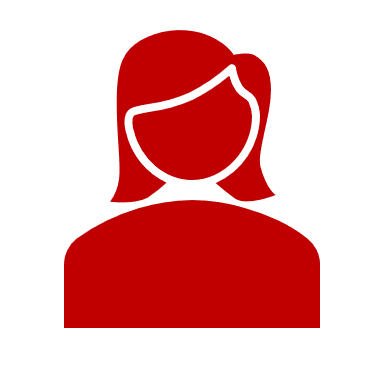 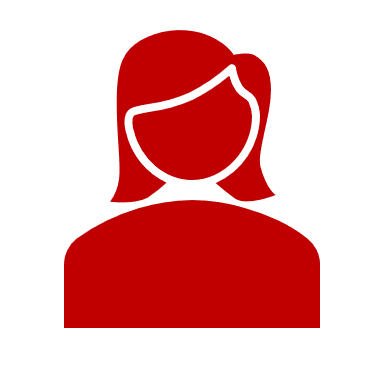 Uniquement
2,9% 
des entreprises ont un capital détenu en majorité par des femmes
Seulement
23,3%
Des femmes accèdent au crédit logement
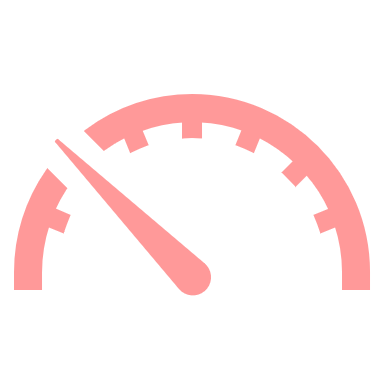 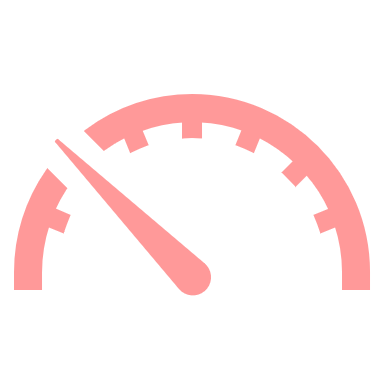 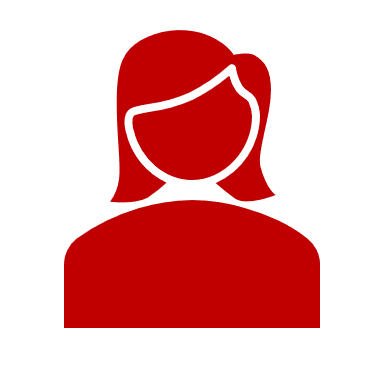 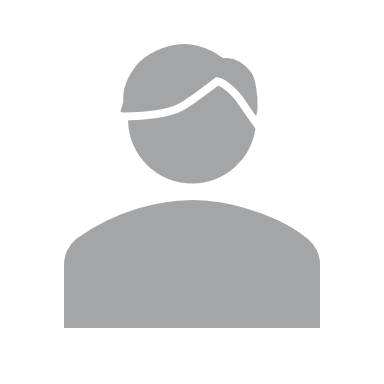 Le chômage touche 2 fois plus                      que  
 				             
                              22,5 %           12,4%
Cette disparité est plus marquée dans les régions de l’intérieur du pays où le taux de chômage féminin atteint une moyenne de 35 %
selon le rapport 2020 du Forum Economique Mondial sur l’inégalité hommes-femmes
/02 Principaux enseignements et recommandations
2.1. Principaux enseignements
Un rôle encore limité de la femme dans le secteur de l’énergie et du climat : 
Dans le secteur de l’EE et ER (Données 2019)
Une faible présence féminine dans les départements techniques VS une concentration dans les postes administratifs
Une faible présence féminine dans l'effectif global
28%
72%
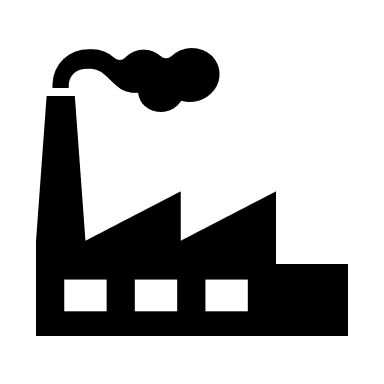 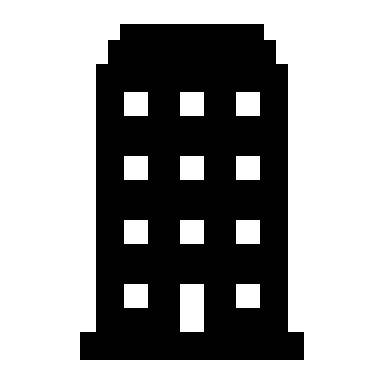 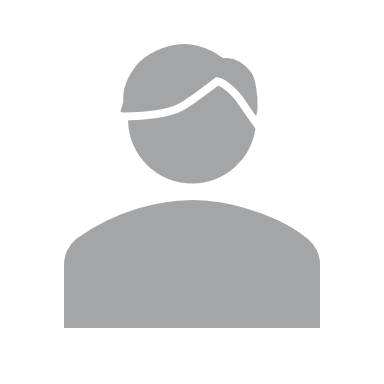 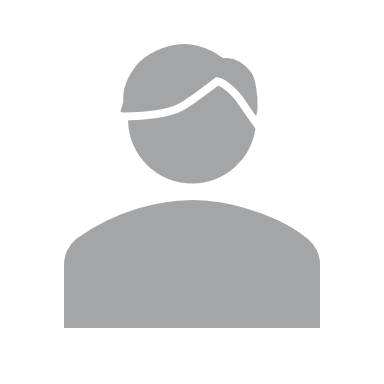 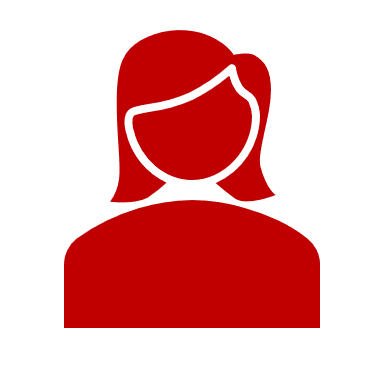 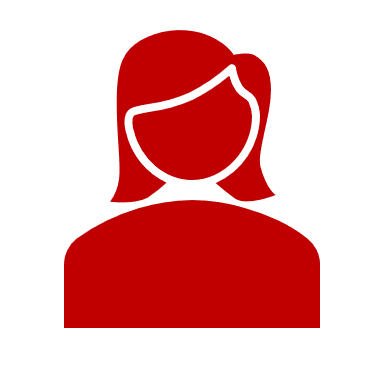 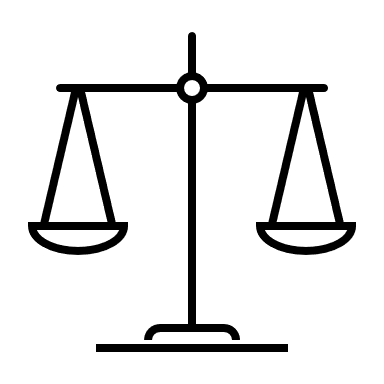 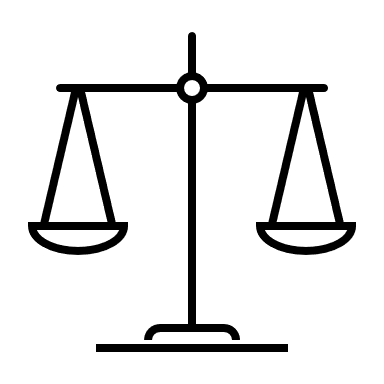 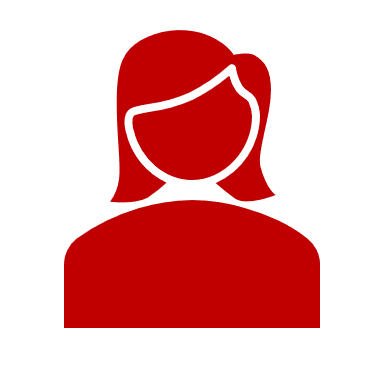 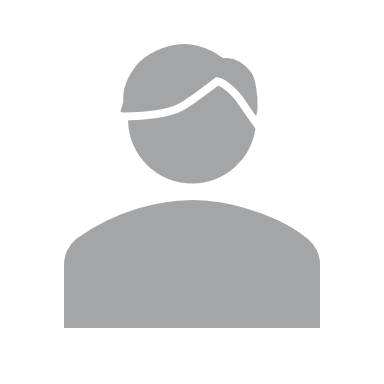 Un plafond de verre au niveau des postes de direction (6% seulement) 

Sous-représentation des femmes dans les formations professionnelles contre une forte présence dans les filières universitaires (12% contre 58%)
78%           22%
46%            54%
/02 Principaux enseignements et recommandations
2.1. Principaux enseignements
Un rôle encore limité de la femme dans le secteur de l’énergie et du climat: 
Dans le secteur climat
Initiative d’élaboration d’un plan national genre-climat (MALE en coordination avec la société civile)
Connaissance en amélioration du phénomène des Changements Climatiques (CC) particulièrement pour les manifestations impactant les activités économiques (plus développée chez les hommes que chez les femmes) 
La prise de conscience de l’impact des CC ne se traduit pas encore par des mesures et initiatives pour renforcer la résilience notamment féminine
/02 Principaux enseignements et recommandations
2.1. Principaux enseignements
Un rôle encore limité de la femme dans le secteur de l’énergie et du climat: 
Dans le secteur gaz naturel et hydrocarbures
Une présence féminine quasi-paritaire dans les postes administratifs 

Faible présence féminine au niveau des postes opérationnels mais en évolution positive 

Politique générale de gestion des ressources humaines globalement exempte de discrimination genre 

Faible participation de la femme au niveau des instances de prise de décision y compris pour les entreprises multinationales
/02 Principaux enseignements et recommandations
2.1. Principaux enseignements
Des initiatives genre en développement mais très dépendantes de l’appui des organisations internationales
Les initiatives sont essentiellement l’œuvre de projets conçus et mis en œuvre par les organisations internationales (GIZ, PNUD…)  avec appui de l’ANME, MALE 
La pérennité des initiatives requiert :
Une plus grande spécialisation et structuration de la société civile 
Le renforcement des capacités de planification et d’encadrement des parties prenantes du secteur (ANME, MIEM, STEG, MALE, APAL)
Les initiatives sont plus développées dans le domaine de la sensibilisation et la communication : deux réseaux de femmes ambassadrices (Sfax et Sousse) érigés en association/ club. 
Les efforts de sensibilisation pour le risque climat restent limités au volet institutionnel
/02 Principaux enseignements et recommandations
2.1. Principaux enseignements
Des initiatives genre en développement mais très dépendantes de l’appui des organisations internationales
Absence de capitalisation des expériences réussies et la mutualisation des moyens sur une plateforme accessible à tous les acteurs
Difficultés de structuration et de financement et insuffisance de spécialisation de la société civile 
 L’implication des organisations professionnelles relevant du secteur privé n’est pas encore structurée dans une approche stratégique
L’entreprenariat féminin ne bénéficie pas encore d’un dispositif adapté d’accompagnement et de financement 
La gestion des ressources humaines n’est pas inclusive du genre à travers une politique formalisée et déclinée au niveau du recrutement, rétention et évolution des carrières
/02 Principaux enseignements et recommandations
2.2. Recommandations issues de l’enquête
Recommandations à court terme
Renforcer la sensibilisation, la communication et la facilitation de l’accès à l’information 
Capitaliser et disséminer les initiatives et les savoir-faire en matière de sensibilisation à l’économie d’énergie et résilience climatique
Développer le leadership féminin et l’entreprenariat féminin
Renforcement de la participation de la femme dans la prise de décision, mentorat
Développement de l’entreprenariat féminin
Renforcer le plaidoyer pour une approche inclusive du genre dans les documents stratégiques et des politiques publiques du secteur
/02 Principaux enseignements et recommandations
2.2. Recommandations issues de l’enquête
Recommandations à moyen et long terme
Promouvoir l’attractivité de la formation professionnelle en énergie et climat auprès des jeunes filles 
Mesurer en continu les progrès en matière de diversité des genres
Encourager et accompagner les entreprises du secteur à mettre en place des systèmes de Gender Diversity Management (GDM) 
Mobiliser les structures de financement pour un accès équitable au financement pour les femmes
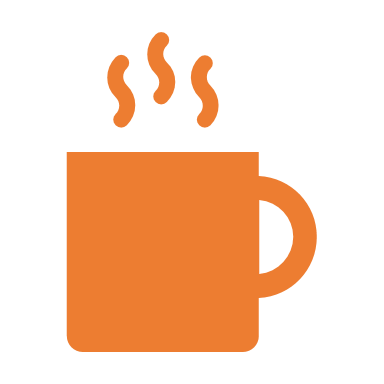 Pause- café virtuelle
3. Echange avec les participants
Modérateur:
Bechir Lassoued, FMC
/03 Echange avec les participants
3.1. Vos réactions quant aux résultats de l’étude?
……………………………………………………………………………………………………………………………………………………………………………………………………………………………………………………………………………………………………………………………………………………………………………………………………………………………………………………………………………………………………………………………………………………………
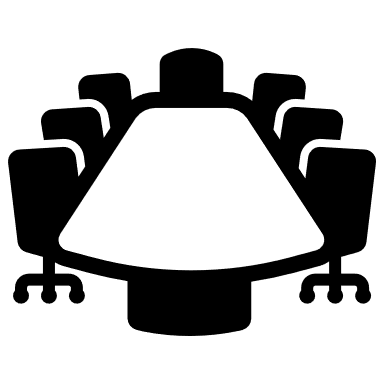 /03 Echange avec les participants
3.2. Questions pour le débat
1) Quel rôle peut être joué par la femme dans la prise de conscience de l’importance de l’économie d’énergie et la prévention du changement climatique? 
……………………………………………………………………………………………………………………………………………………
2) Comment renforcer le rôle de la femme dans les OSC opérant dans le développement durable?
……………………………………………………………………………………………………………………………………………………
/03 Echange avec les participants
3.2. Questions pour le débat
3) Pourquoi les jeunes filles sont peu présentes dans la formation professionnelles en ER & EE (<12% vs 58% formation universitaire)? Comment peut-on les attirer vers cette formation?
……………………………………………………………………………………………………………………………………………………
4) Comment améliorer la synergie en matière de prise en compte du genre entre les initiatives publiques et la société civile?
……………………………………………………………………………………………………………………………………………………
/03 Echange avec les participants
3.2. Questions pour le débat
5) Comment peut-on renforcer la présence féminine dans les postes opérationnels (techniques, commerciaux) dans le secteur?
……………………………………………………………………………………………………………………………………………………
6) Comment développer le mentorat pour renforcer les compétences et les capacités des femmes pour briguer des postes de responsabilité?
……………………………………………………………………………………………………………………………………………………
/03 Echange avec les participants
3.2. Questions pour le débat
7) Quel rôle peuvent jouer les entreprises et les organisations professionnelles dans le renforcement de la présence et du rôle de la femme? 
……………………………………………………………………………………………………………………………………………………
8) Comment pérenniser les différentes initiatives de renforcement du rôle de la femme engagées par les organisations internationales?
……………………………………………………………………………………………………………………………………………………
/03 Echange avec les participants
3.2. Questions pour le débat
9) Pourquoi l’entreprenariat féminin est peu développé dans le secteur? Comment le renforcer?
……………………………………………………………………………………………………………………………………………………
10) Comment disposer de mesures genre périodiques sur l’évolution de la situation genre dans le secteur?
……………………………………………………………………………………………………………………………………………………
4. Plan d’actions
Intervenant:
Bechir Lassoued, FMC
/04 Plan d’action
4.1. Schéma synoptique du plan d’actions
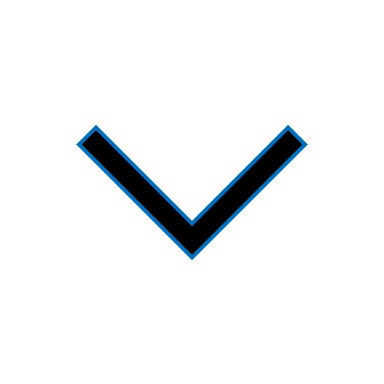 Développer la connaissance et la prise de conscience en matière d’économie d’énergie et de prévention des risques climatiques
 (4 Actions)
Renforcer les capacités de la société civile et développer un plaidoyer 
(3 Actions)
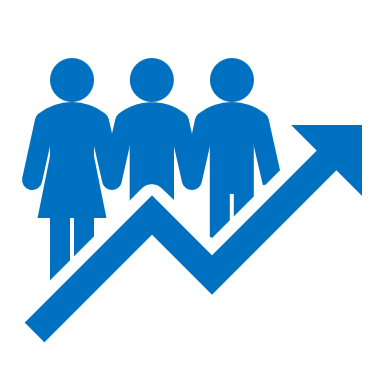 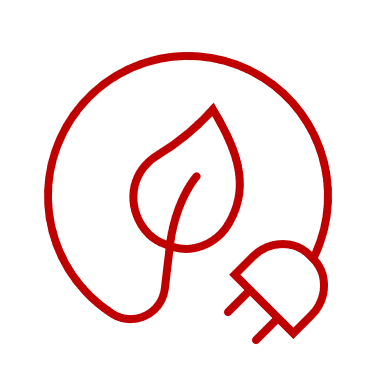 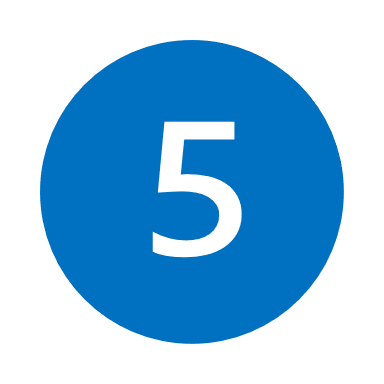 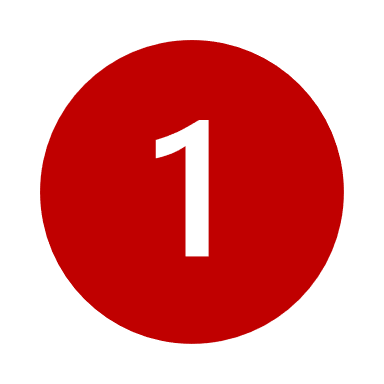 Développer le leadership féminin et l’entreprenariat
(2 Actions)
Augmenter l’attractivité des centres de formation professionnelle
(3actions)
Intégrer la diversité des genres dans la politique générale des entreprises du secteur 
(2 Actions)
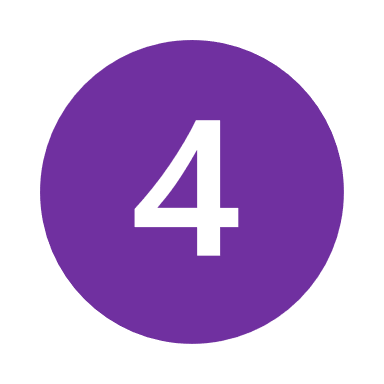 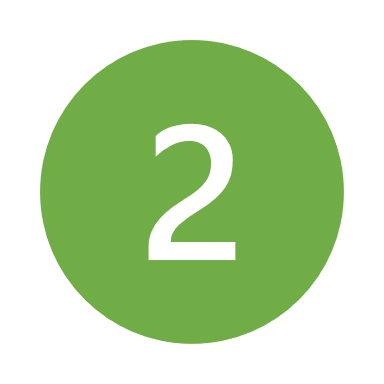 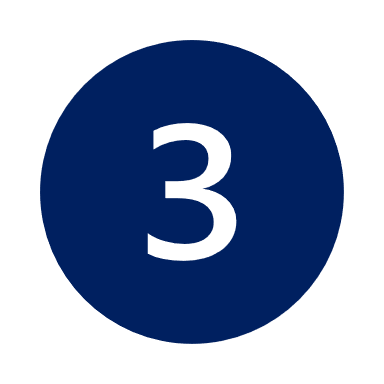 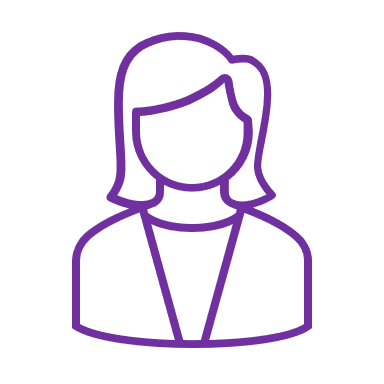 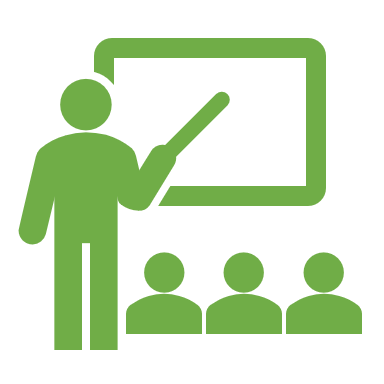 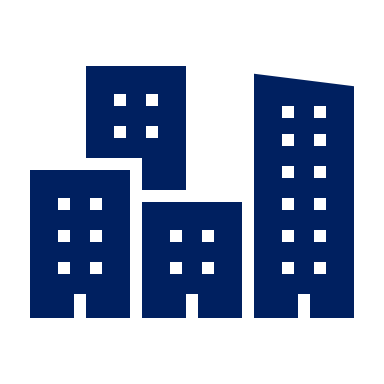 /04 Plan d’action
4.2. Plan d’actions détaillé
Objectif  1 : Développer la connaissance et la prise de conscience en matière d’économie d’énergie et de prévention des risques climatiques
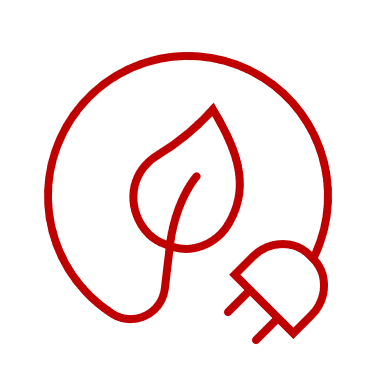 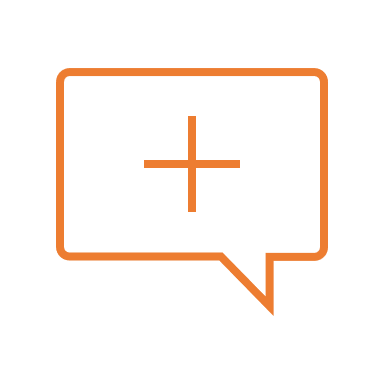 Commentaires
*Avec l’appui des partenaires techniques et financiers dont la GIZ
/04 Plan d’action
4.2. Plan d’actions détaillé
Objectif 1 : Développer la connaissance et la prise de conscience en matière d’économie d’énergie et de prévention des risques climatiques
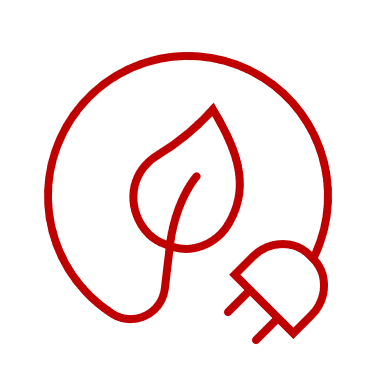 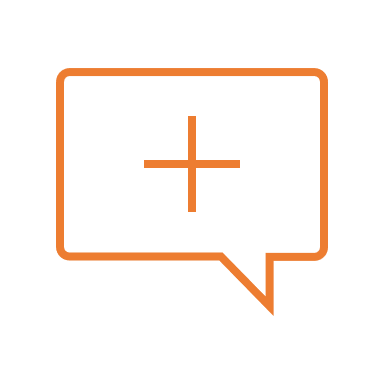 Commentaires
/04 Plan d’action
4.2. Plan d’actions détaillé
Objectif 1 : Développer la connaissance et la prise de conscience en matière d’économie d’énergie et de prévention des risques climatiques
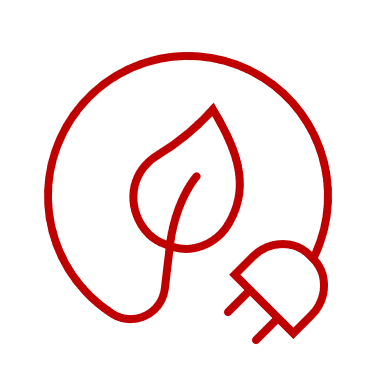 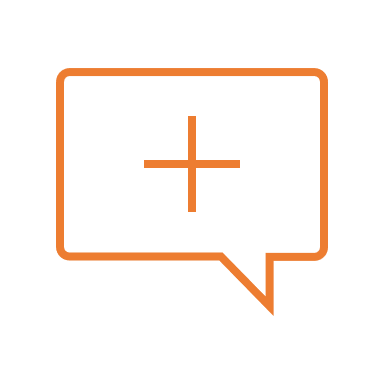 Commentaires
/04 Plan d’action
4.2. Plan d’actions détaillé
Objectif 1 : Développer la connaissance et la prise de conscience en matière d’économie d’énergie et de prévention des risques climatiques
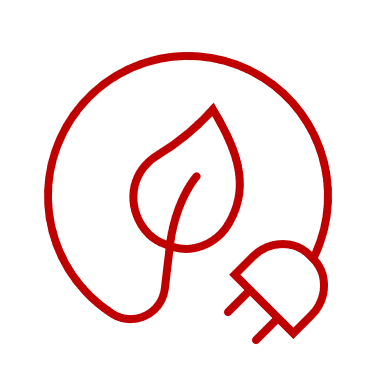 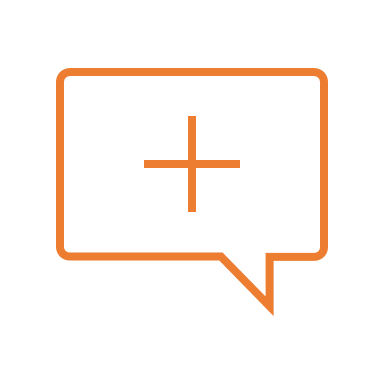 Commentaires
/04 Plan d’action
4.2. Plan d’actions détaillé
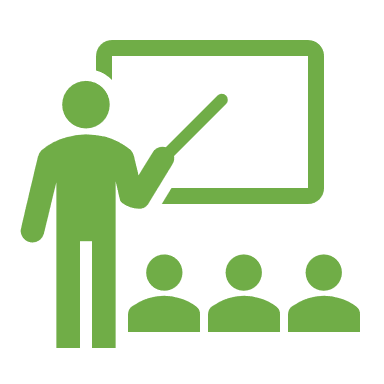 Objectif 2 : Augmenter l’attractivité des centres de formation professionnelle
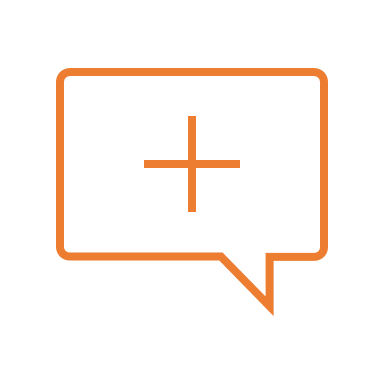 Commentaires
/04 Plan d’action
4.2. Plan d’actions détaillé
Objectif 2  : Augmenter l’attractivité des centres de formation professionnelle
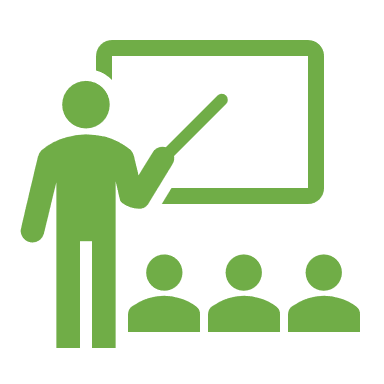 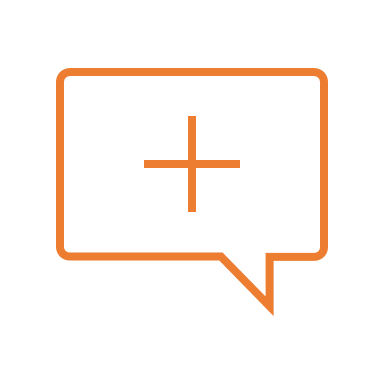 Commentaires
/04 Plan d’action
4.2. Plan d’actions détaillé
Objectif 2  : Augmenter l’attractivité des centres de formation professionnelle
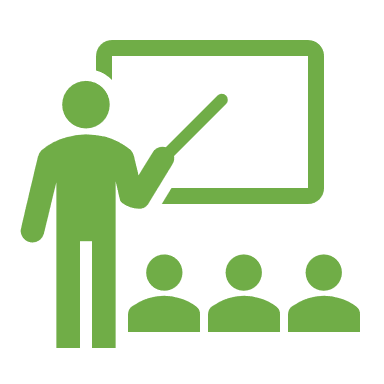 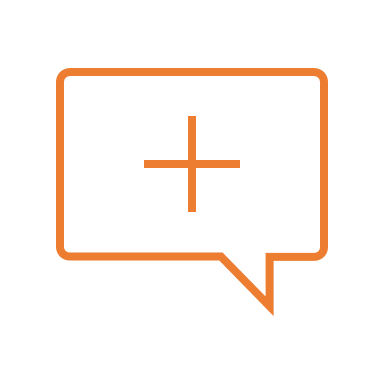 Commentaires
/04 Plan d’action
4.2. Plan d’actions détaillé
Objectif 3 : Intégrer la diversité des genres dans la politique générale des entreprises du secteur
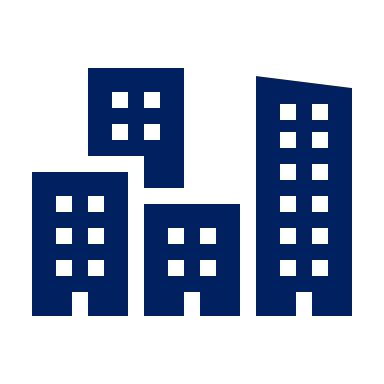 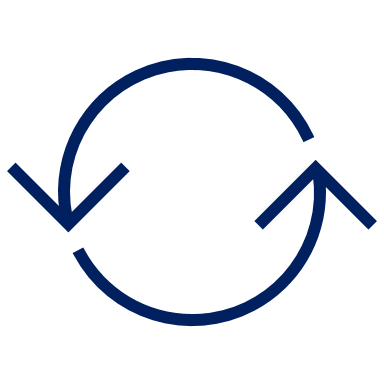 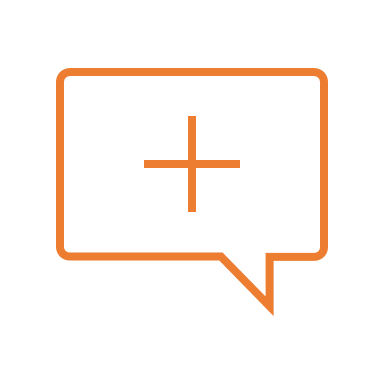 Commentaires
/04 Plan d’action
4.2. Plan d’actions détaillé
Objectif 3 : Intégrer la diversité des genres dans la politique générale des entreprises du secteur
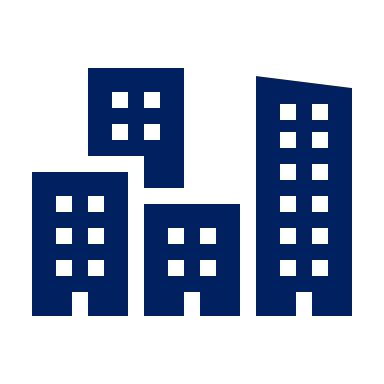 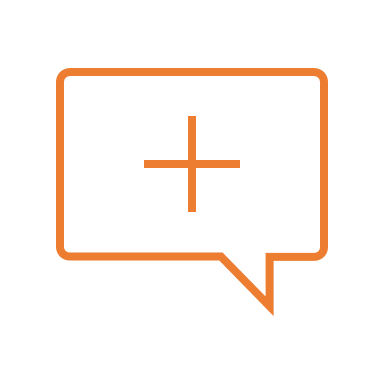 Commentaires
/04 Plan d’action
4.2. Plan d’actions détaillé
Objectif 4 : Développer le leadership féminin et l’entreprenariat
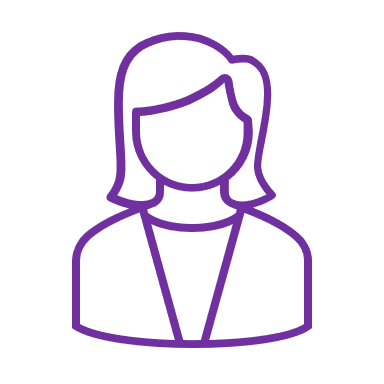 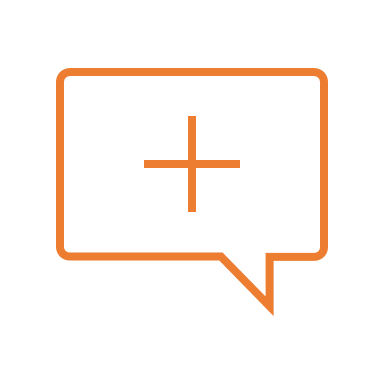 Commentaires
/04 Plan d’action
4.2. Plan d’actions détaillé
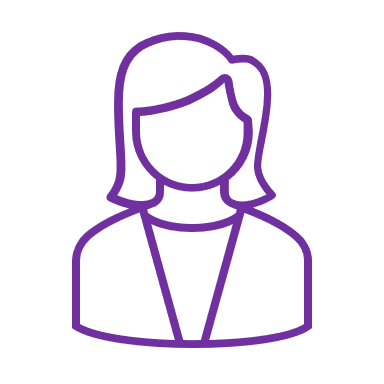 Objectif 4 : Développer le leadership féminin et l’entreprenariat
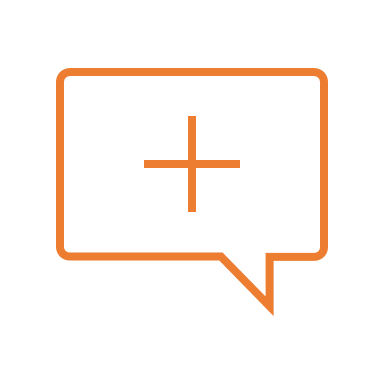 Commentaires
/04 Plan d’action
4.2. Plan d’actions détaillé
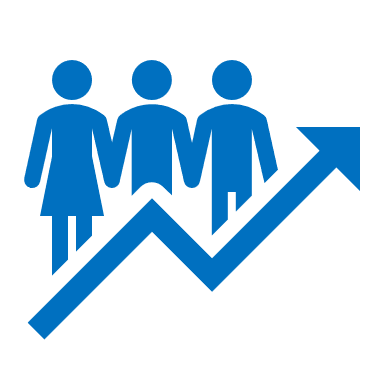 Objectif 5 : Renforcer les capacités de la société civile et développer un plaidoyer
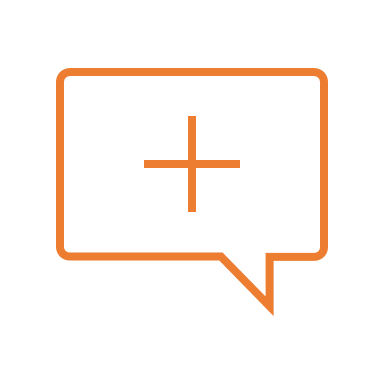 Commentaires
/04 Plan d’action
4.2. Plan d’actions détaillé
Objectif 5 : Renforcer les capacités de la société civile et développer un plaidoyer
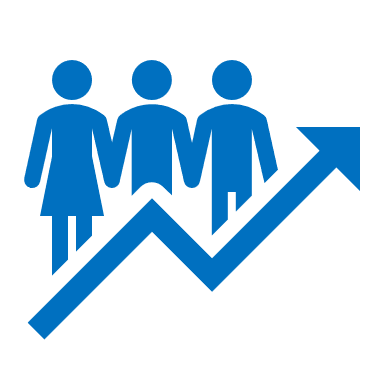 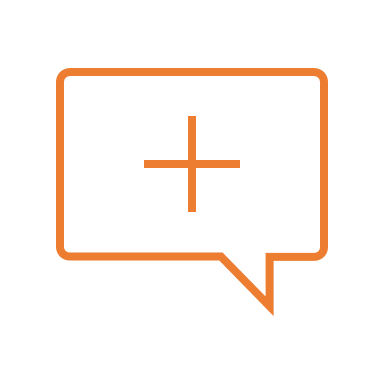 Commentaires
/04 Plan d’action
4.2. Plan d’actions détaillé
Objectif 5 : Renforcer les capacités de la société civile et développer un plaidoyer
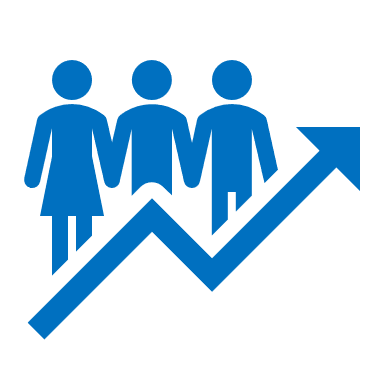 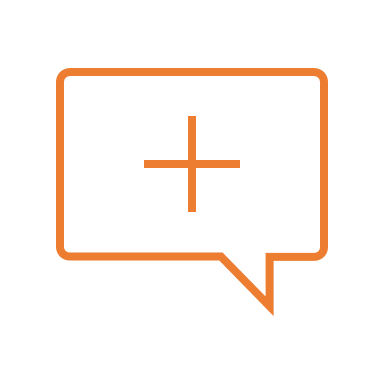 Commentaires
/04 Plan d’action
4.2. Plan d’actions détaillé
2022
2023
1. Développer la connaissance et la prise de conscience en matière d’économie d’énergie et de prévention des risques climatiques
ATFI
Act 1.1. Développer une plateforme des initiatives genre dans le domaine de l’énergie et du climat
Act.1.2. Elaborer des manuels pour l’éducation formelle et non formelle pour les jeunes (femmes/ hommes) explicitant les concepts d’économie d’énergie et de risques climatiques
ANME/société civile (appels à projet)
Act.1.3. Renforcer les capacités des femmes ambassadrices (association tunisienne pour la maîtrise de l’énergie et les CC « ATMECC » - Sfax, club d’énergie et énergie renouvelable -Sousse « CEER » en termes de formations, moyens de communication) et disséminer l’expérience dans d’autres régions
ANME/ ATMECC/ CEER
Ministère de l’environnement et des affaires locales
Act.1.4. Renforcer les capacités des élus municipaux en matière de planification sensible au genre dans les domaines de l’économie d’énergie et du climat
Act.2.1. Assistance des centres de formation professionnelle de l’ATFP et les centres privés dans le domaine de   
  l’énergie à l’élaboration et la mise en place de plans de communication sensibles au genre
2. Augmenter l’attractivité des centres de formation professionnelle
ANME/ATFP
Act.2.2. Création d’une commission nationale de 
  développement de la formation professionnelle dans le   
  secteur de l’énergie et du climat (consolidation de la 
  planification des besoins et orientation de l’offre selon la 
  chaine de valeur du secteur, plaidoyer pour des 
  mécanismes de financement de la formation)
ANME
Ministère chargé de l’énergie 
Ministère de l’emploi et de la formation
ATFP
CSPV
Act.2.3. Assistance du CSPV dans la création d’une 
  structure pérenne pour piloter un programme de mise à 
  niveau du secteur (revue des procédures, plan 
 d’investissements matériels et immatériels)
CSPV
/04 Plan d’action
4.2. Plan d’actions détaillé
2022
2023
3. Intégrer la diversité des genres dans la politique générale des entreprises du secteur
Act.3.1. Mettre en place le baromètre genre du secteur (actualisation périodique des indicateurs issus de l’étude : Enquête et analyse de la situation de référence, femmes et emploi dans les entreprises privées du secteur de la maîtrise de l’énergie en Tunisie en 2019)
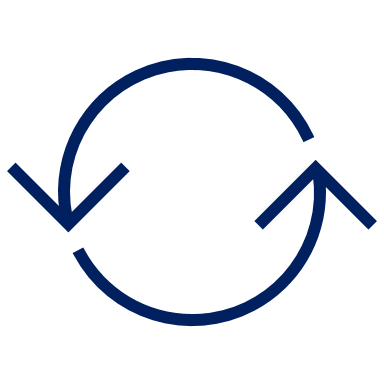 ANME
Tous les 2 ans
Act.3.2. Accompagnement des entreprises du secteur pour la mise en place d’un système GDM à travers un Audit genre et un plan d’action
CSPV / ANME
4. Développer le leadership féminin et l’entreprenariat
Act.4.1. Mettre en place un système d’identification et de gestion d’un réseau de talents femmes et œuvrer à son élargissement et son développement
ATFI
Act.4.2 Organiser des cycles de formation / action en entreprenariat, gestion de projets, des risques et accès au financement
ATFI / IACE
Ministère de l’environnement et des affaires locales 
ANME
Act.5.1 Renforcer les capacités de la société civile opérant dans le domaine du développement durable et du genre à développer des plaidoyers pour une meilleure participation des femmes dans secteur
5 . Renforcer les capacités de la société civile et développer un plaidoyer
Act.5.2 Action de formation au profit des cadres supérieurs du ministère chargé de l’énergie et institutions rattachées (Direction Générale de l’énergie, ANME, STEG, SNDP,…)
ANME
Direction générale de l’énergie 
ANME
Act.5.3 Assister le ministère chargé de l’énergie à élaborer un plan national énergie-genre en synergie avec le plan national climat genre en cours d’élaboration pour le ministère de l’environnement
Mentions légales

Responsable du projet 
Nicole Taeumel
Deutsche Gesellschaft für Internationale Zusammenarbeit (GIZ) GmbH
Projet : Partenariats énergétiques bilatéraux dans les pays en cours de 
développement et les pays émergents "Partenariat tuniso-allemand de 
l’énergie
B.P. 753, 1080 Tunis-Cedex, Tunisie
Coordination de l'étude :
Zeineb Mghirbi
Deutsche Gesellschaft für Internationale Zusammenarbeit (GIZ) GmbH
Projet : Partenariats énergétiques bilatéraux dans les pays en cours de 
développement et les pays émergents "Partenariat tuniso-allemand de 
l’énergie
B.P. 753, 1080 Tunis-Cedex, Tunisie
Auteur :
M. Bechir lassoued
FMC
Conception et mise en page
Edelman GmbH, Berlin
Crédit Images : 
©Power Point
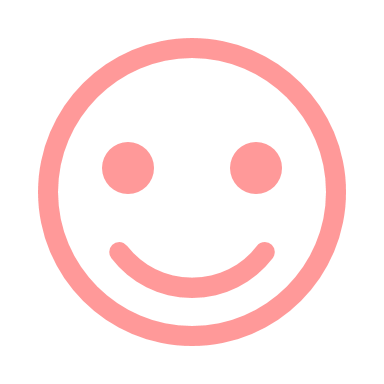 Merci pour votre attention